An introduction to UCAS and preparing to apply
Some help and advice
Alison Wilson
6th June 2023
What I will cover
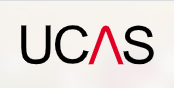 What UCAS is
Registering on UCAS
Using UCAS to help you choose
Making the right choice for you
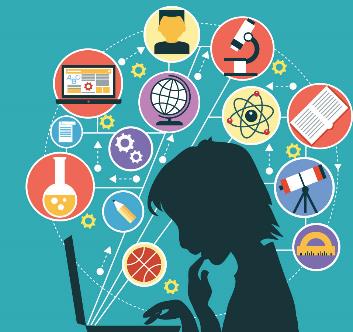 What is UCAS?
Universities and Colleges Admissions Service
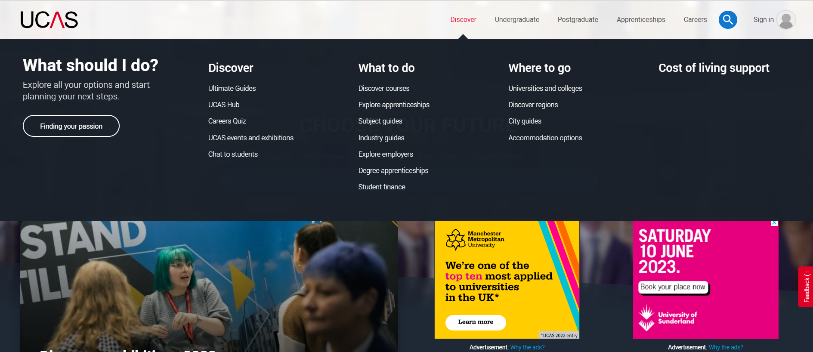 Provides an online search, application and tracking service for higher education courses
Offers videos and information to help you and your supporters through the whole process
Sign up to UCAS Hub
Then you can save your search information for future reference
Not your school email
Sensible email address
You need access to your email during the registration process to enter verification number
Keep a note of your password
[Speaker Notes: Clicking on Sign in will bring you to the register page.]
Using the Hub
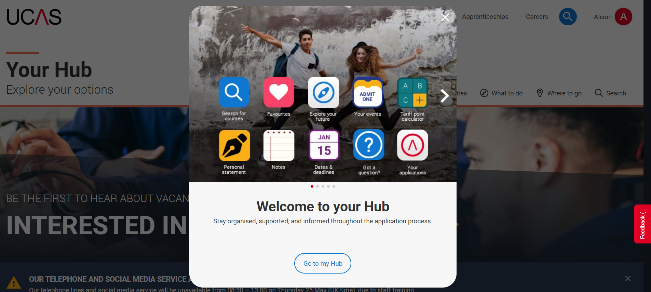 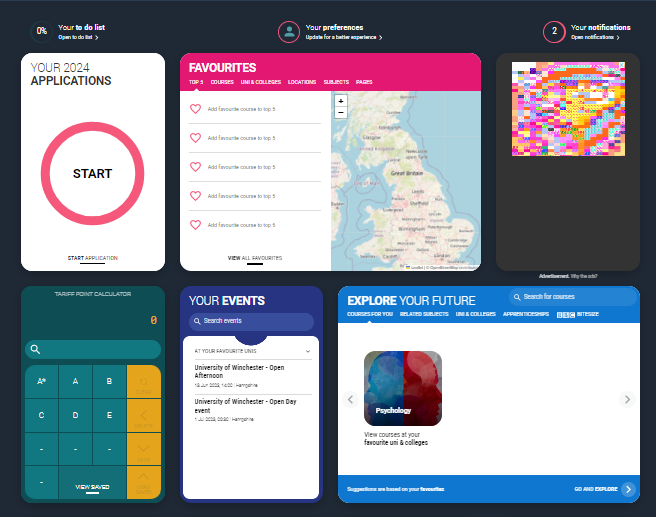 When you find things you like (courses, universities, towns, areas) save them in your FAVOURITES so you can easily find them again.
Use EXPLORE YOUR FUTURE for finding information on courses, jobs, subjects and more
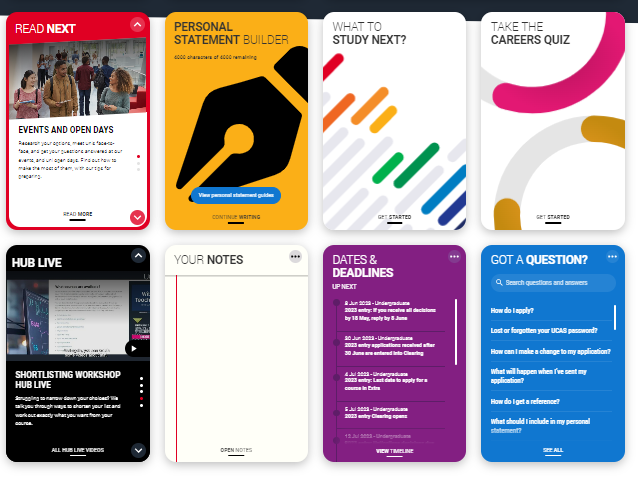 NOTES – anything you want to put here – doesn’t go to UCAS
HUB LIVE – bitesize help on a range of subjects
PERSONAL STATEMENT BUILDER
WHAT TO STUDY NEXT – list your qualifications and see what people studied
CAREERS QUIZ – see what might be good for you
An overview of your progress
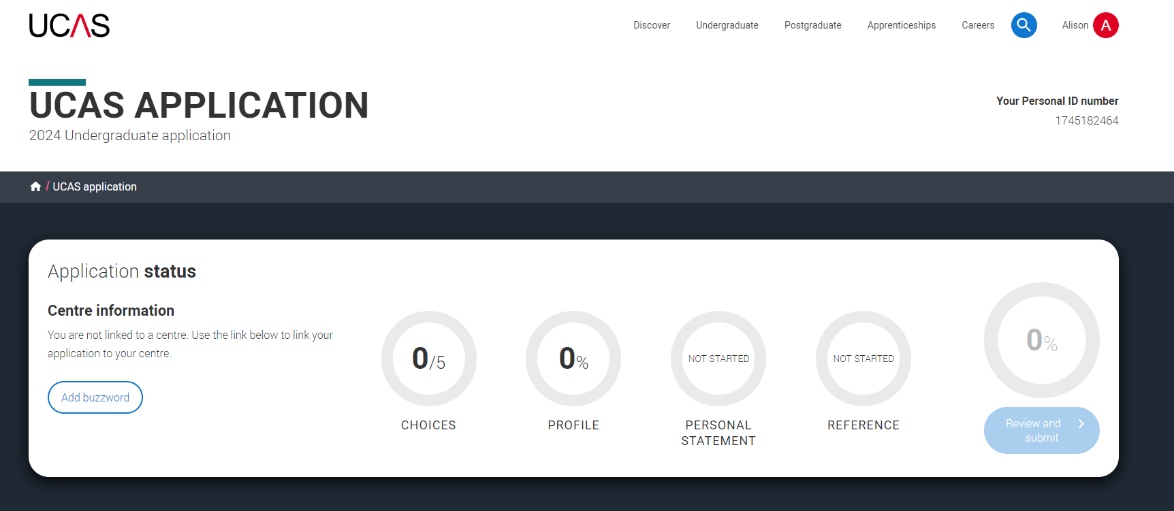 Another way to see your progress
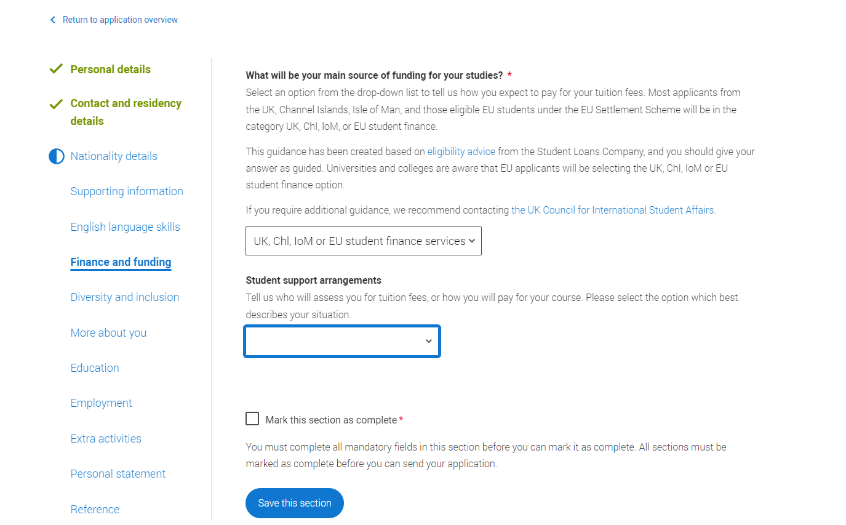 Completed section

Started but not yet complete

Not yet started

Current screen



Mark as complete when you’ve finished
I recommend you include
Nominated access
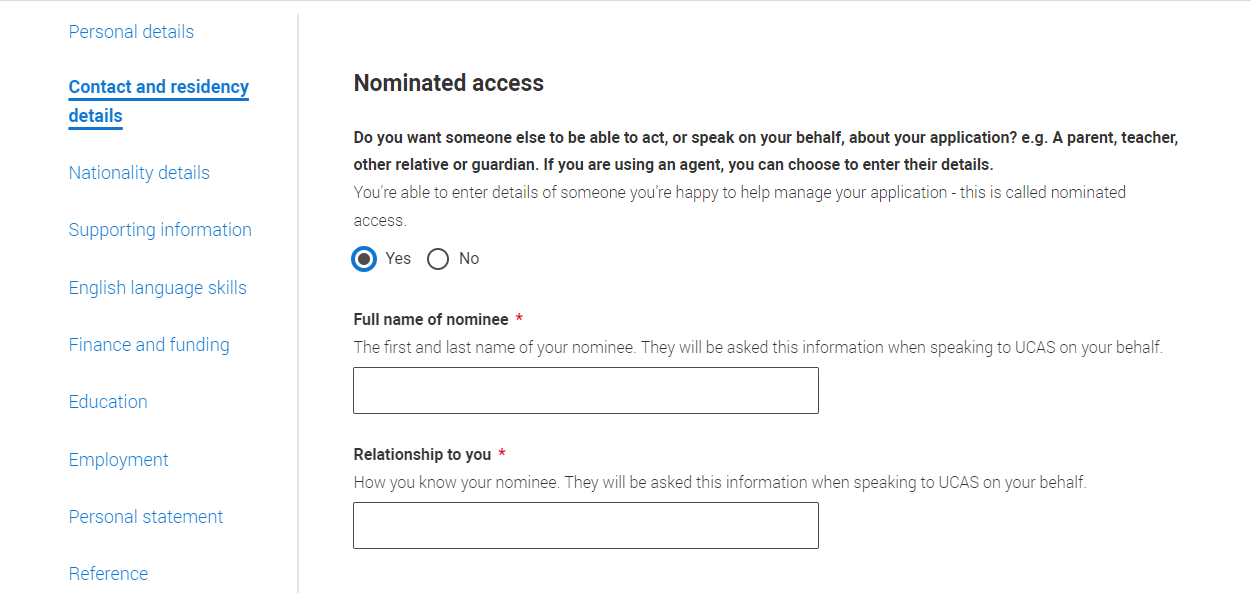 [Speaker Notes: Without completing this section no one will be able to speak to UCAS or a university about your application if you need them to so I would highly recommend you add someone into this section.]
Other information to include
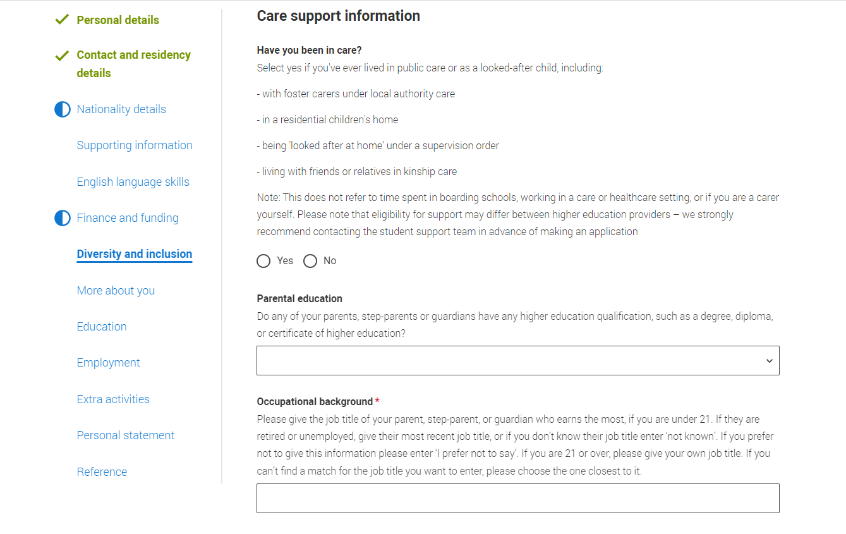 It’s not compulsory but if it’s relevant to you, disclose it.  
Some universities offer support to care leavers – either practical or financial.
[Speaker Notes: Some sections in the application are compulsory and these will be indicated by a red star.  If there is no red star then the question is optional however if you have at any time been within the care system I would disclose it to us.  Some universities offer support for care leavers which could be extra sessions prior to arriving, support groups should you need them whilst studying but also some may have financial support for students who have been in care and even if it’s just £100 it’s going to be worth you having it.]
Practical or academic support
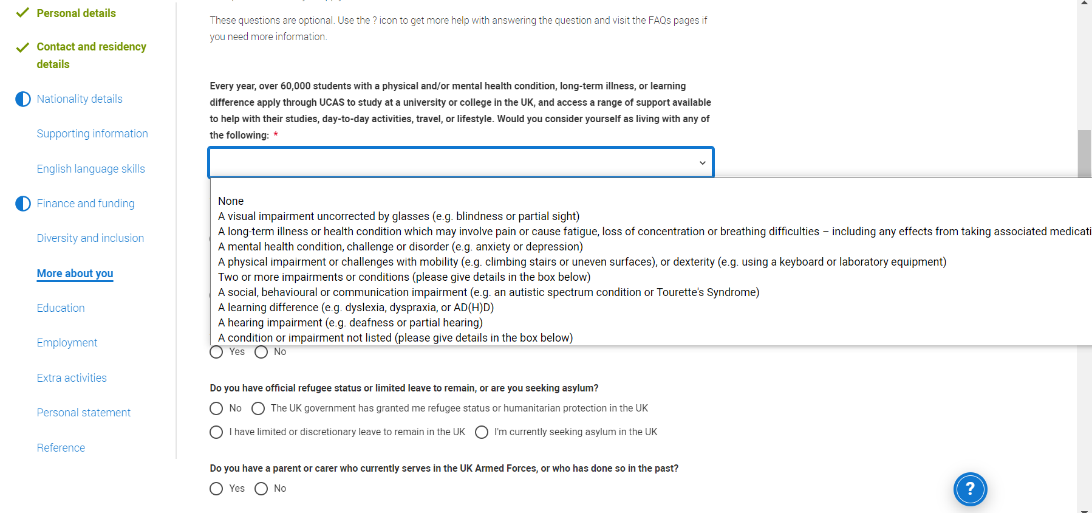 This will not go against you when universities consider whether to make you an offer.

It’s better for us to know this so we can prepare for your arrival.  Also mention it when visiting.
[Speaker Notes: In ‘more about you’ you can let universities know if you have a physical and/or mental health condition, long-term illness or learning difference.  Again I would recommend you complete this if it’s relevant to you.  Telling us you need some form of extra support won’t go against you when universities consider whether to make you an offer or not.  It is much better for us to know you will need some help sooner rather than later.  Universities may contact you if you complete this to see how we can help but I would recommend you ask universities about their student support when you’re visiting.  You want to know they can ensure you have every chance of performing to the best of your ability and this is an important part of your university choice process.]
Important points to remember
Use a non-school, sensible email address
Keep a note of your password
Disclose any support in the ‘More about you’ and ‘Diversity and inclusion’ sections if that’s relevant to you
Notify us if you’ve spent any time in care or will need support but research it too
Use the nominated access facility
Allow plenty of time to complete your Hub information
Check all your information is correct
Know and MEET any deadlines
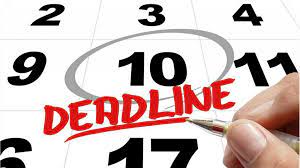 [Speaker Notes: Some reminder points for you about your application.]
Choosing your course and university
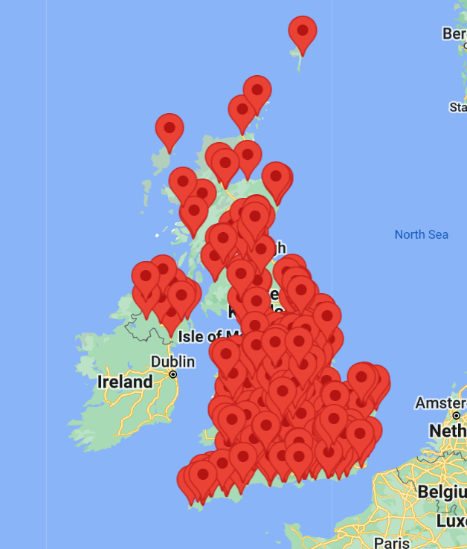 UCAS has over 31,000 courses to choose from
Offered at nearly 250 universities or colleges
England 219
Scotland 21
Wales 15
Northern Ireland 3
You apply to a maximum of 5 courses or universities
4 for medicine or veterinary and a supporting subject.
Oxford or Cambridge.
[Speaker Notes: You can apply for up to 5 courses or universities which could be 5 different universities or 5 courses at the same university.
If you’re applying for medicine, dentistry or veterinary subjects you can only pick 4 of these and one supporting subject – could be BioMed or similar.
If you’re applying to Oxford or Cambridge you can only apply to one of these universities – not both.]
Starting to make your choices
Do you have a career in mind?
Do you need a specific qualification?
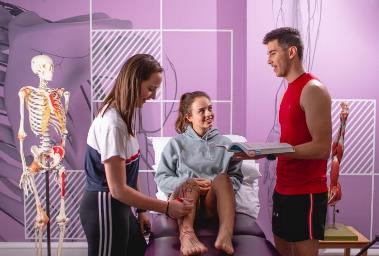 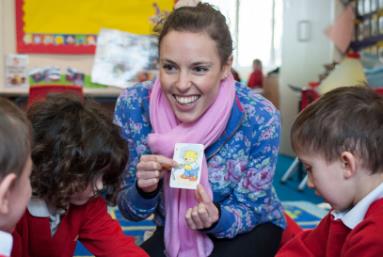 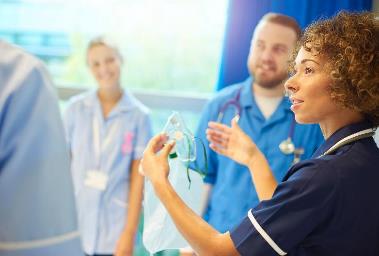 Prospects.ac.uk   or   UCAS.com  both have a careers quiz
UCAS Explore your future
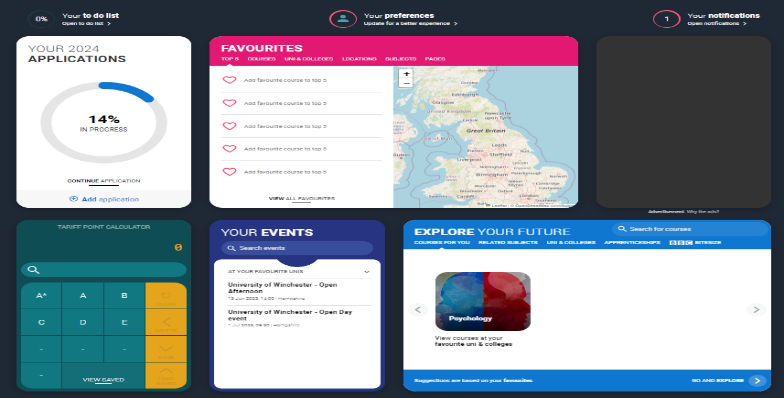 Exploring job options
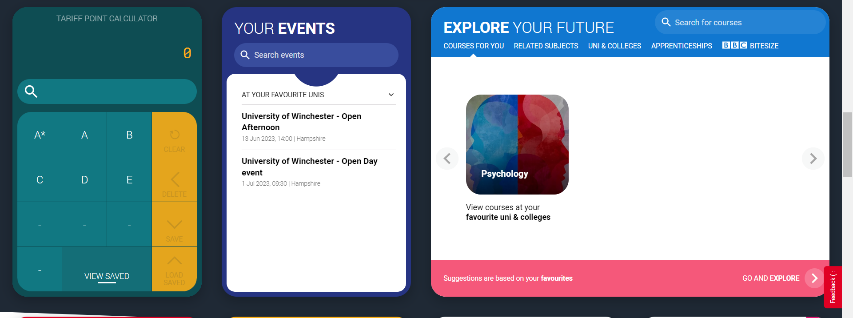 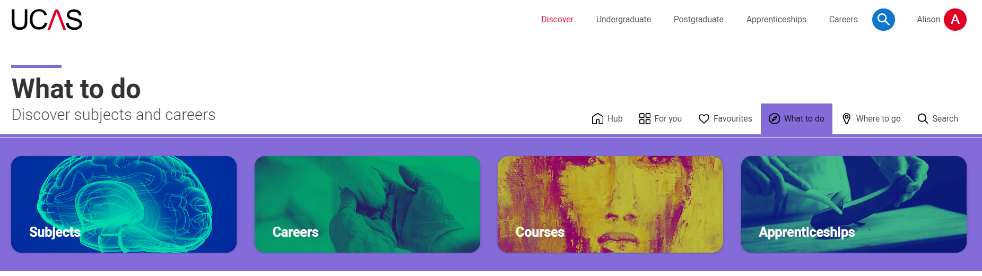 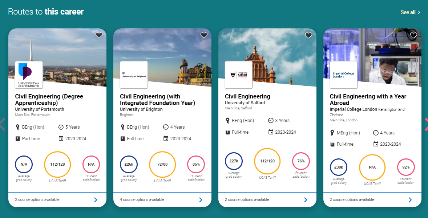 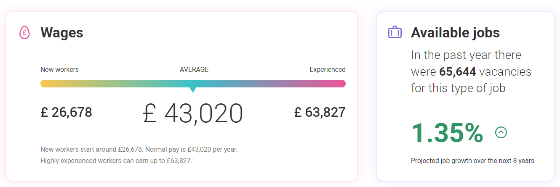 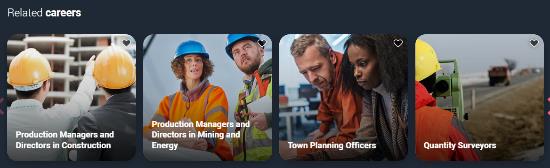 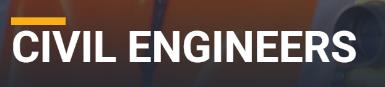 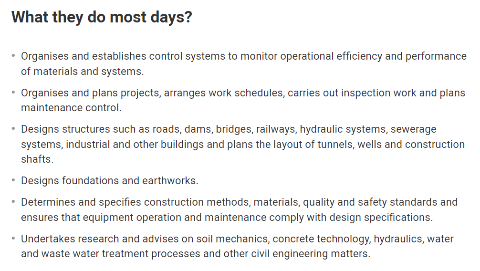 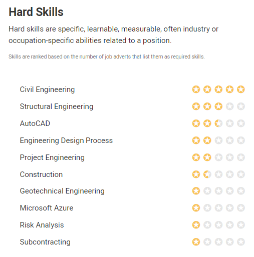 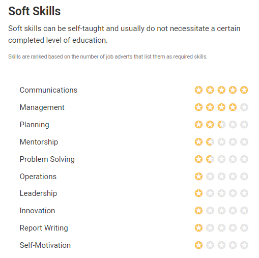 No career in mind – what about a subject?
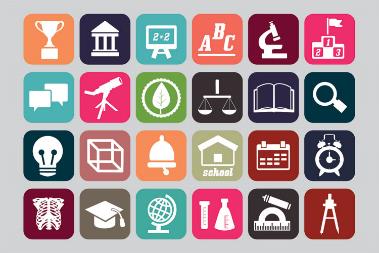 Over 31,000 university courses (or combinations of courses) to choose from in the UK, many don’t need prior qualifications in that subject
Study a subject that you know and love
Study something completely new
Whatever you choose, you will improve your career prospects
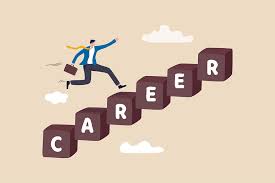 Choosing a subject – ucas.com
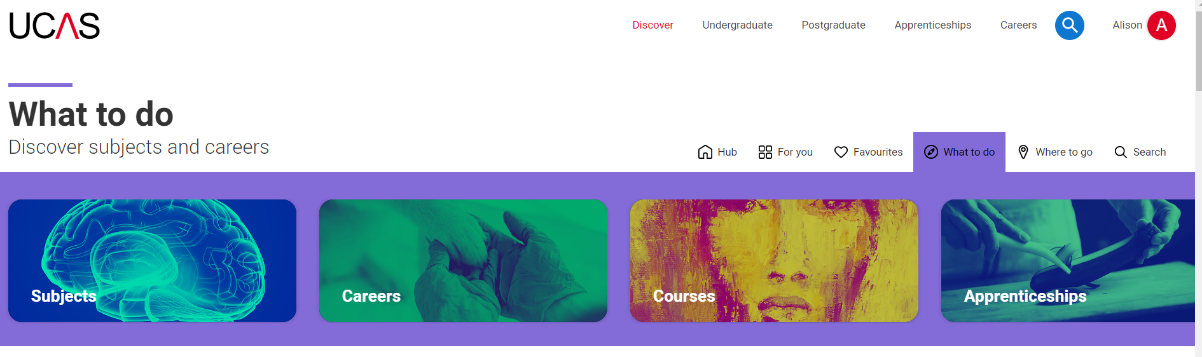 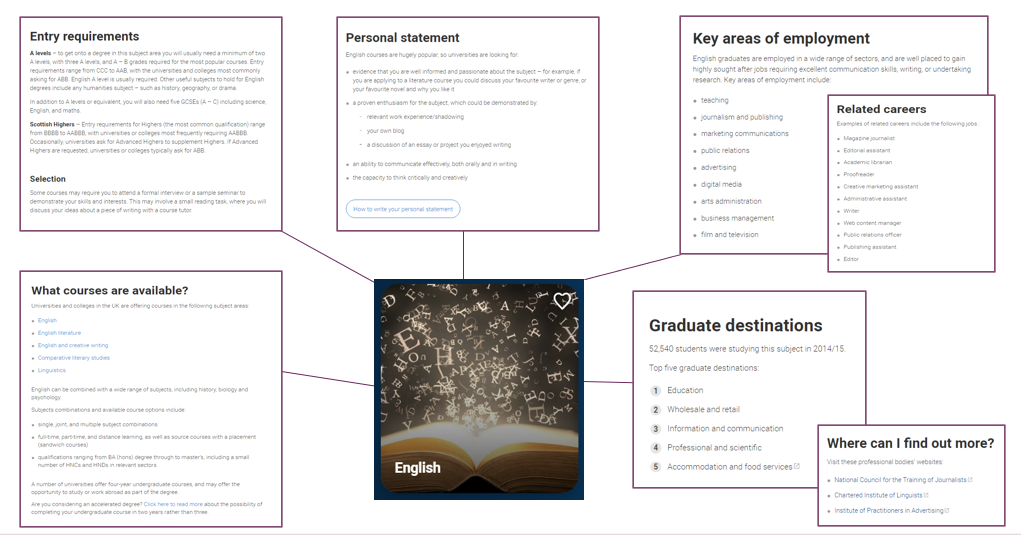 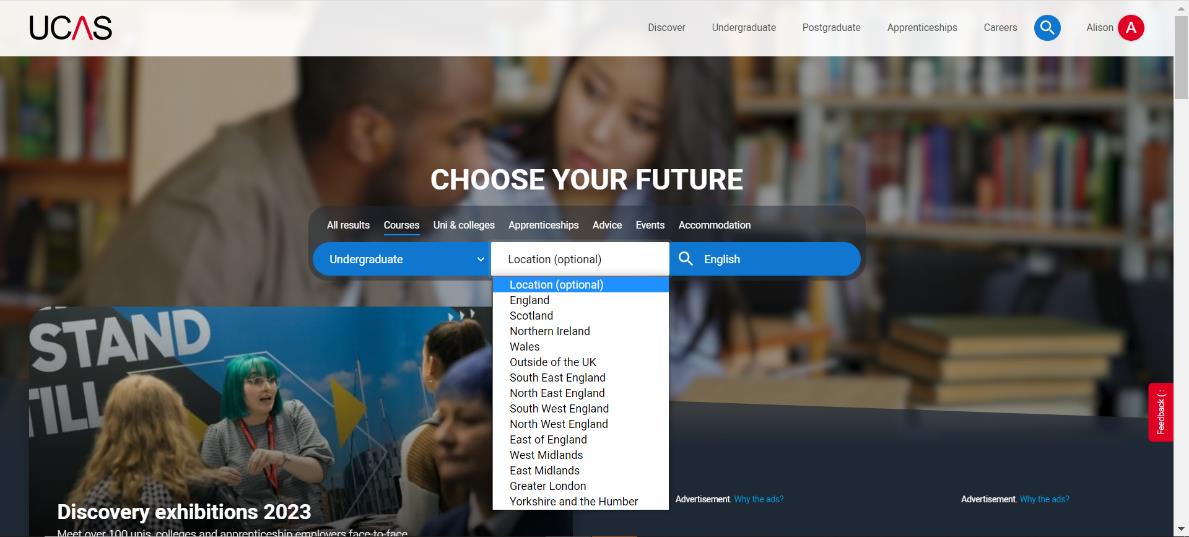 [Speaker Notes: When you open UCAS this is the screen you will see.  If you’re anywhere else in the website clicking on the UCAS title will bring you here]
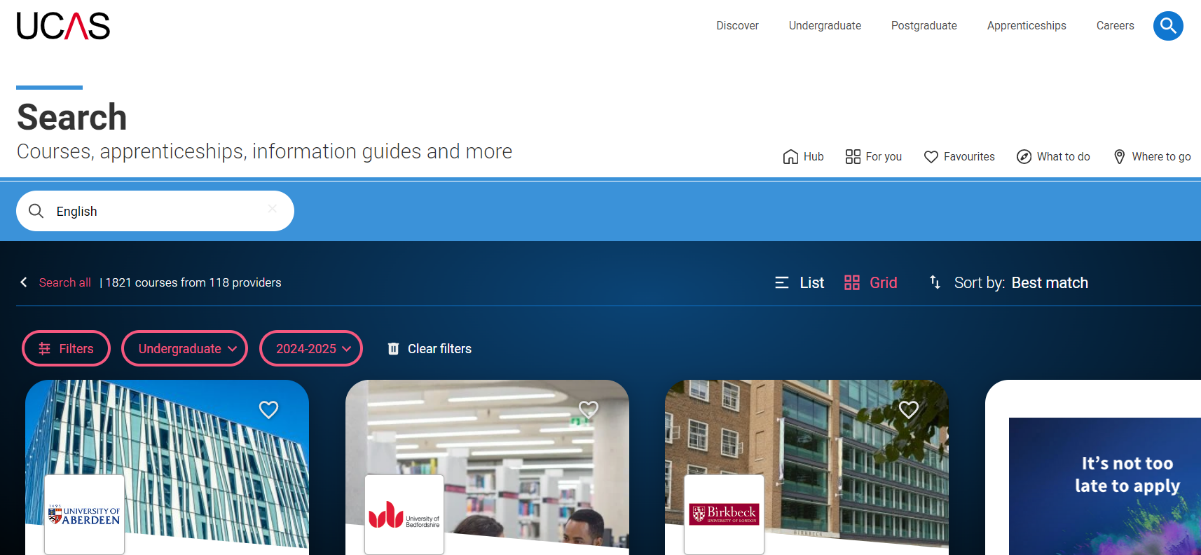 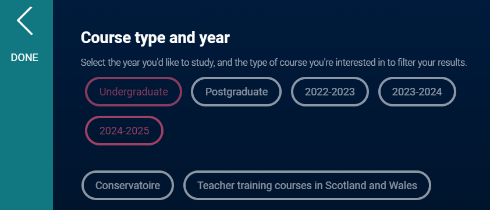 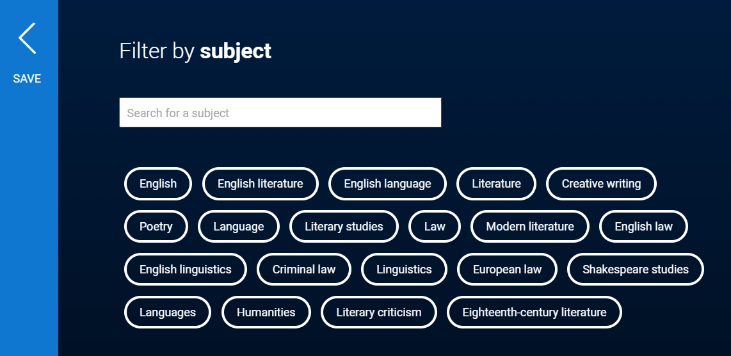 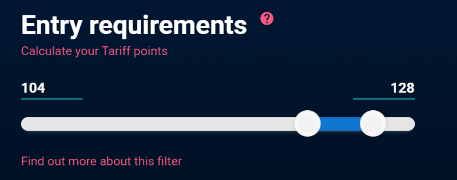 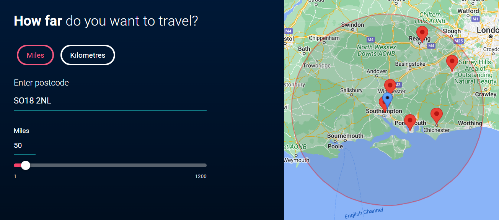 [Speaker Notes: If you select any filters make sure you click on save before you leave the page and before returning to the main page click Done otherwise it won’t store your filters.]
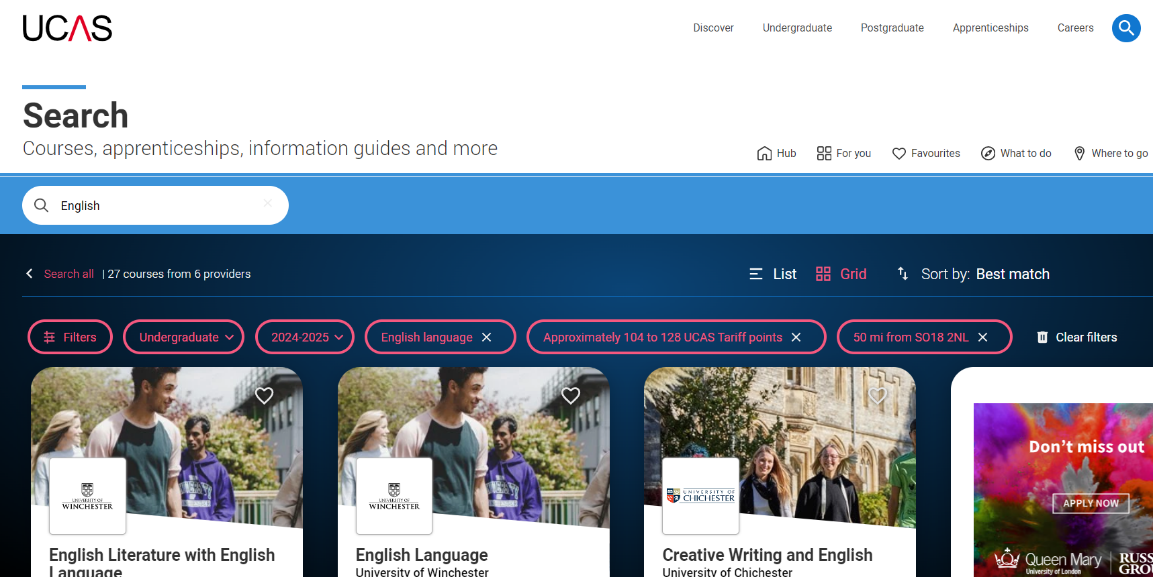 What to consider next
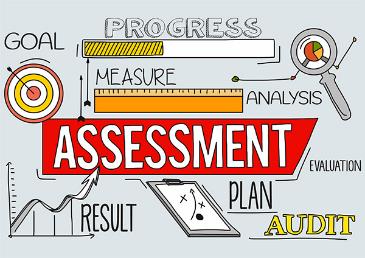 Having chosen your career, subject or course there are some ways to narrow down which ones you apply to:
Entry requirements
Modules
Assessment
Accreditation
Other opportunities
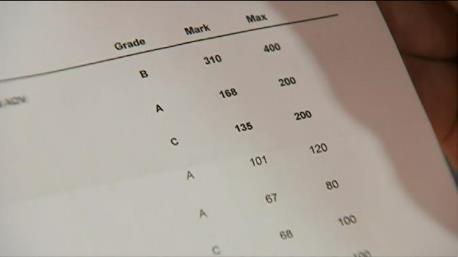 Entry requirements
You can also gain points from some music or sport exams (ABRSM Grade 6 practical pass = 8 points, Grade 8 practical Distinction = 30 points).  Some universities may take up to 32 of these towards UCAS points total.

Check all information on UCAS or providers website before applying.
Compare the modules on offer
University B Year 1
Compulsory modules:
People and Place
Global Risks
Geographical Research and Study Skills
Environmental Change
Exploring Geographical Data
Managing Geographical Issues
Environment and Society
University A Year 1
Compulsory modules:
Contemporary Human Geography
Global Environmental Issues
Environmental Research Frontiers
Research Methods, Field Work and Data Analysis
Tutorials and Study Skills for Geographers
Statistical Methods and Applied Geographical Information Systems
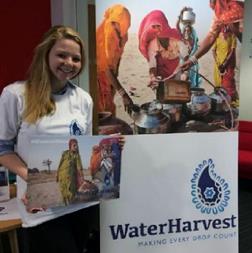 Assessment style
University 
Year 1
82% coursework
10% written exams
8% practical exams
Year 2
75% coursework
25% written exams
0% practical exams
Year 3
100% coursework
0% written exams
0% practical exams
University B
Year 1
84% coursework
12% written exams
4% practical exams
Year 2
87% coursework
13% written exams
0% practical exams
Year 3
100% coursework
0% written exams
0% practical exams
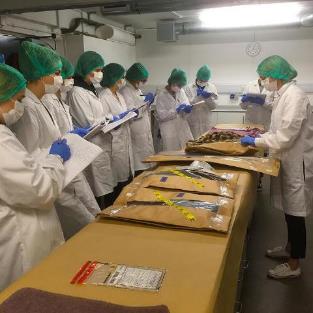 Other things you may consider
About your course
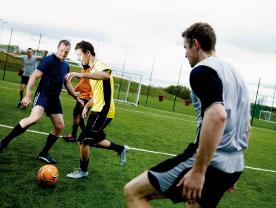 Professional accreditation
Sandwich or placement year or study abroad
Equipment or facilities

About your university
Location
Size – university and city
Accommodation
Sport or social opportunities
Try to get a feel for it by visiting
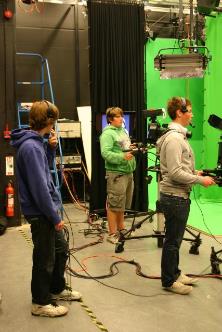 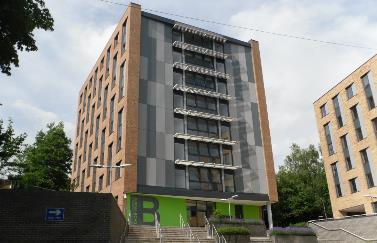 When you’re ready to start
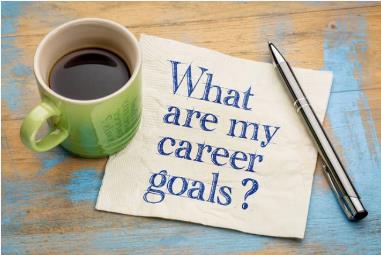 Reflect on your career ambitions
Check routes to achieve them
What subject areas do you feel interested in and enthusiastic about?
Consider courses within that subject area
Remember ways to narrow them down
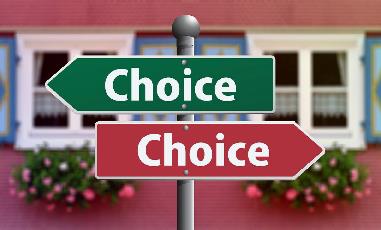 Connect and ask Questions
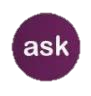 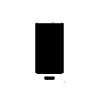 Live Chat – use          on our website winchester.ac.uk
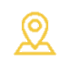 Open Days
Tuesday 13 June 2023 
Saturday 1 July 2023 
Saturday 23 September 2023 
Saturday 14 October 2023 
Saturday 28 October 2023 
Saturday 25 November 2023
@uniwinchester
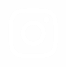 @winchesteruni
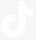